Х Всероссийский конкурс «Лучшая инклюзивная школа России – 2023»
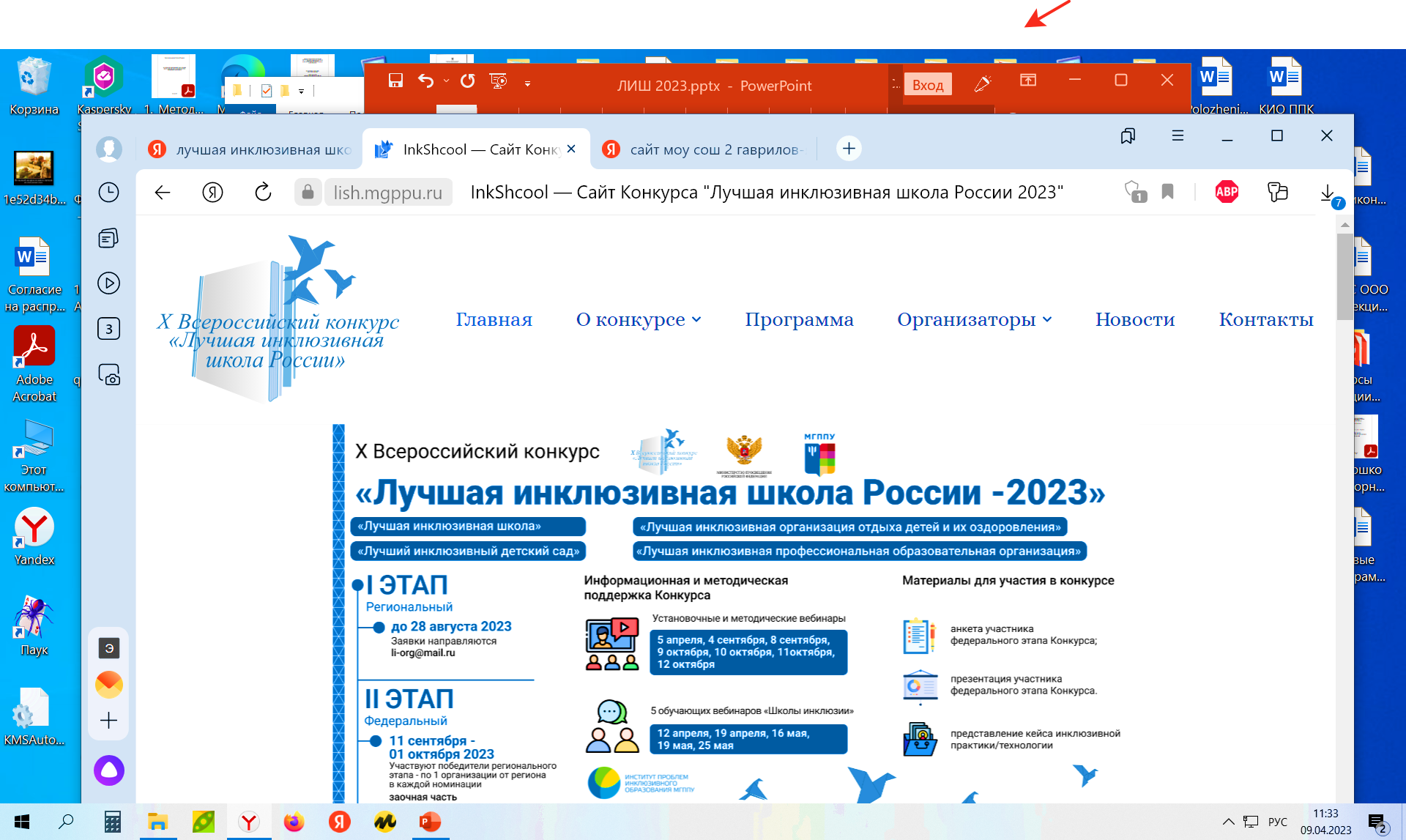 ГАУ ДПО ЯО ИРО
кафедра инклюзивного образования, 
старший преподаватель 
Отрошко Г.В.
Конкурс проводится в целях повышения активности: 
образовательных организаций в развитии и внедрении практик инклюзивного образования; 
организаций отдыха детей и их оздоровления – в развитии и внедрении практик инклюзивного отдыха и оздоровления;
в целях распространения позитивного опыта и трансляции инклюзивных практик/ технологий.
Основными задачами Конкурса являются:
 аккумулирование и анализ существующих практик инклюзивного общего образования; 
аккумулирование и анализ существующих практик инклюзивного отдыха и оздоровления детей; 
привлечение внимания педагогического сообщества к включению обучающихся с ограниченными возможностями здоровья, с инвалидностью в систему общего образования; детей - инвалидов, детей с ограниченными возможностями здоровья – в систему отдыха и оздоровления;
 привлечение внимания общественности к развитию инклюзивного подхода в образовании, в организации отдыха и оздоровления.
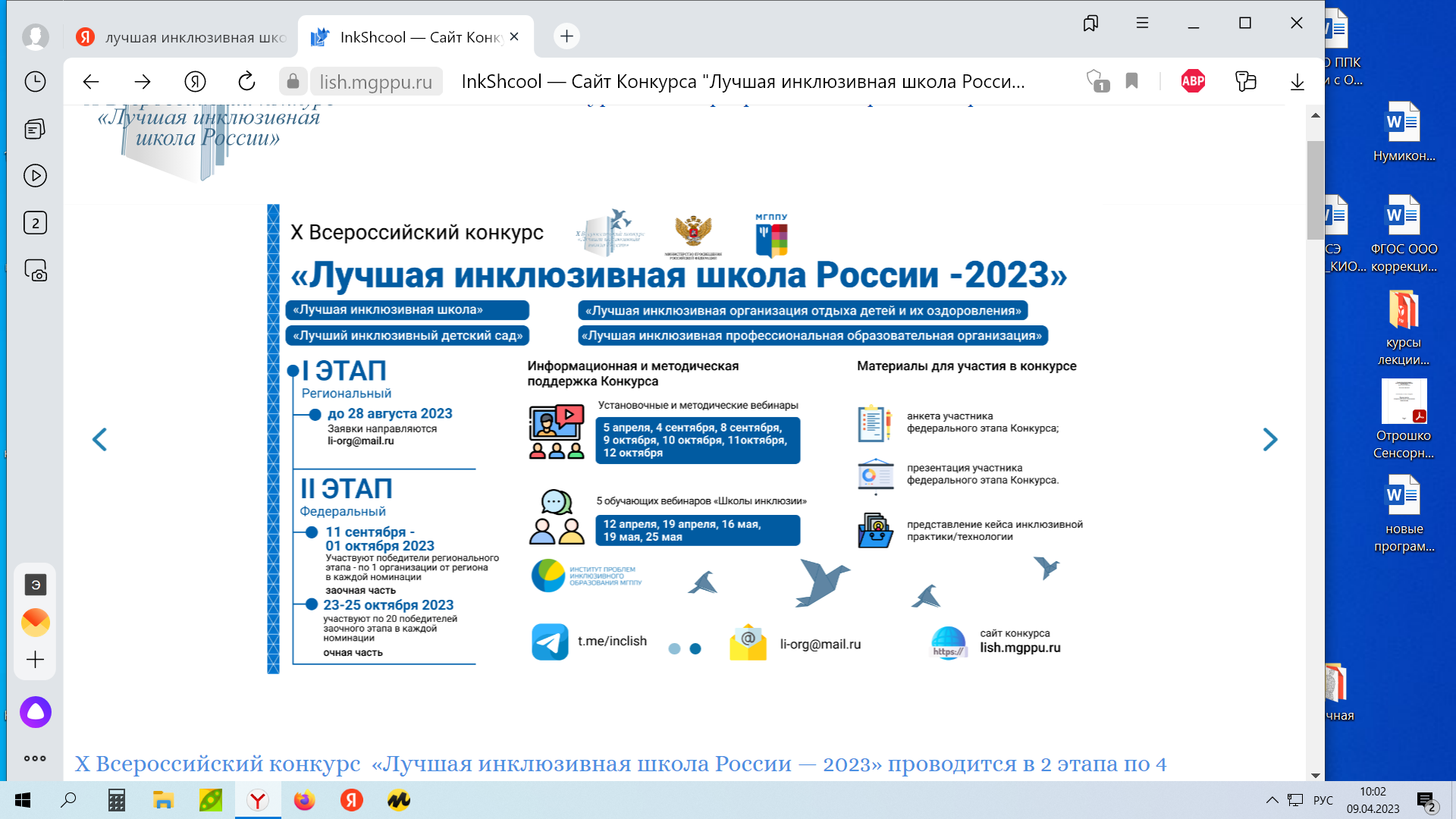 Номинации Конкурса
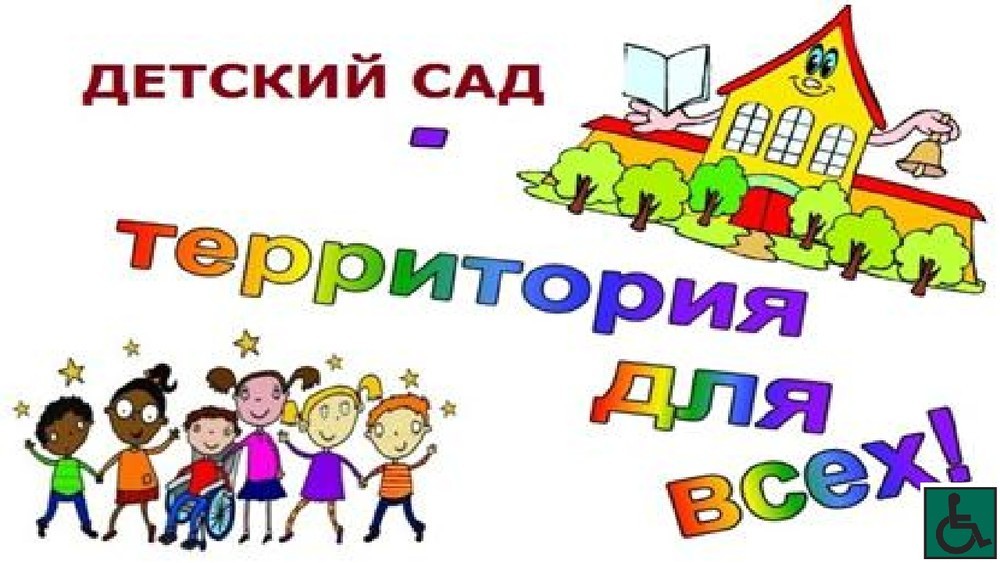 Лучший инклюзивный детский сад 
Лучшая инклюзивная школа
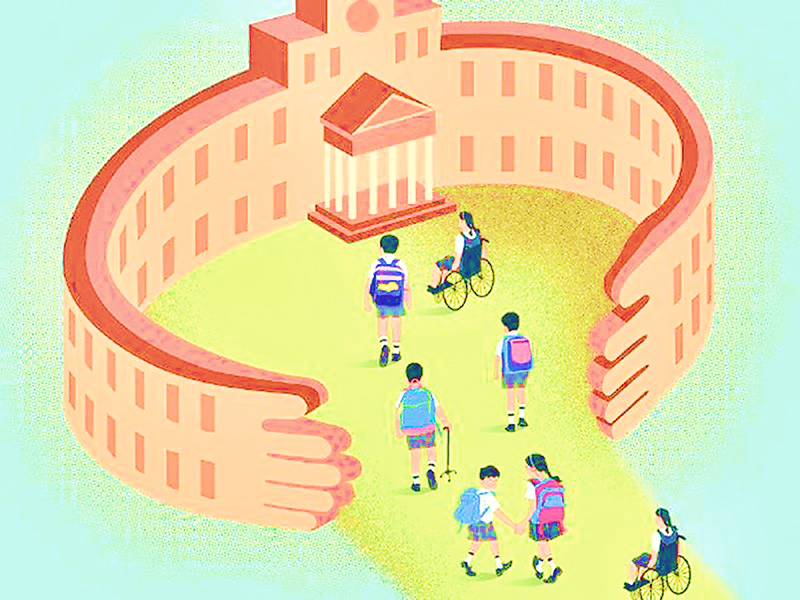 Ярославская область в конкурсе «Лучшая инклюзивная школа России»
2018  - МАОУ «ОШ № 3 им. Сергея Сниткина» – г. Переславль-Залесский – 2 место
2019 – МДОУ «Детский сад № 5 «Серпантин» - г. Ростов – 2 место
2021 – МОБУ «СОШ № 2 им. Д.В. Крылова» – г. Гаврилов-Ям – лауреат федерального этапа конкурса
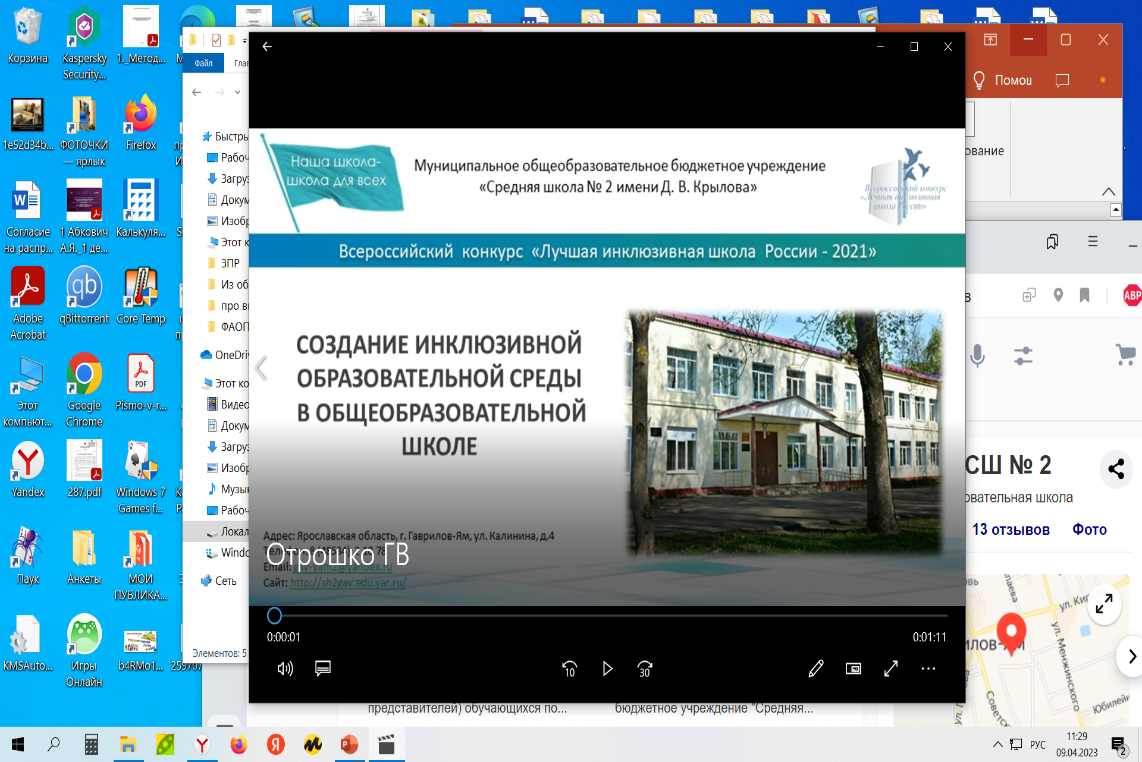 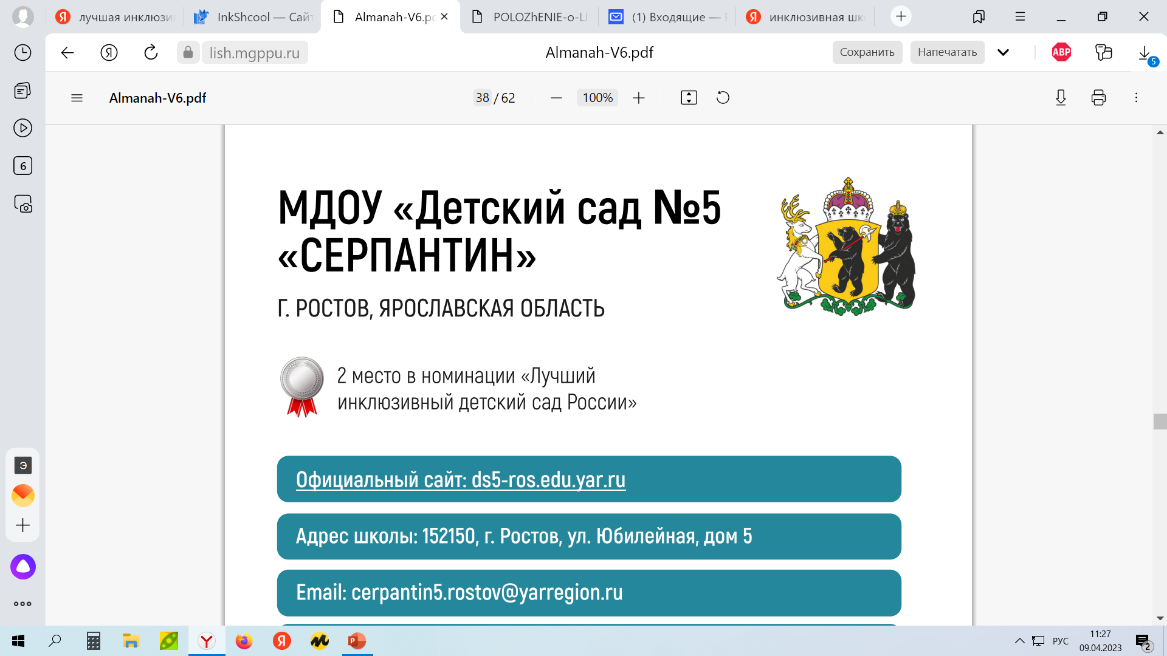 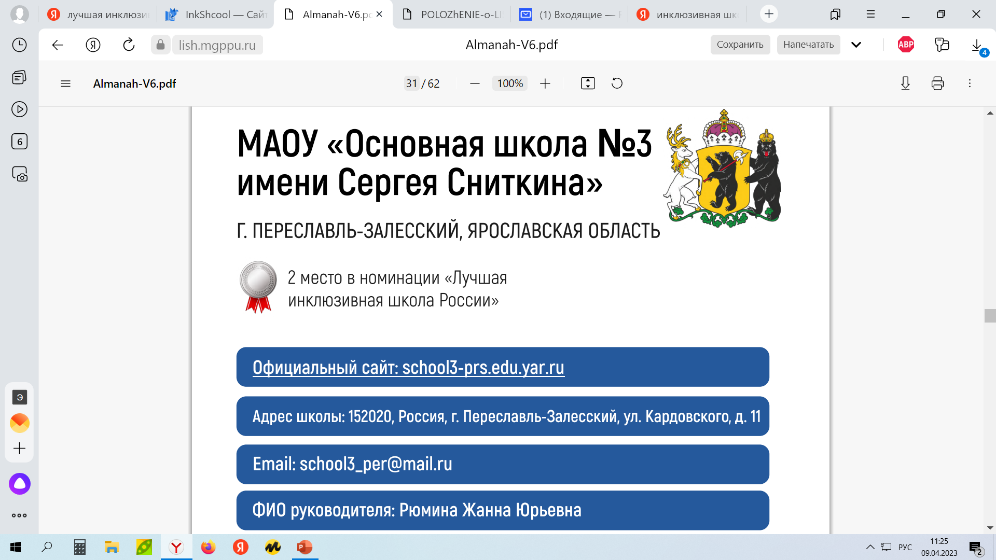 Предлагаем вам для лучшей подготовки к конкурсным испытаниям принять участие в обучающих вебинарах Школы инклюзии-2023. 
Вы сможете познакомиться с успешными практиками по созданию и развитию инклюзивной образовательной среды в разных образовательных организациях, задать свои вопросы, получить рекомендации.
12 апреля 10.00 мск Создание инклюзивной образовательной среды в профессиональных организациях
19 апреля 10.00 мск Создание инклюзивной образовательной среды в организациях оздоровления
16 мая 10.00 мск Создание инклюзивной образовательной среды в общеобразовательной организации
19 мая 10.00 мск Создание инклюзивной образовательной среды в детском саду
25 мая 10.00 мск Представление практики/педагогической технологии на основе доказательного подхода
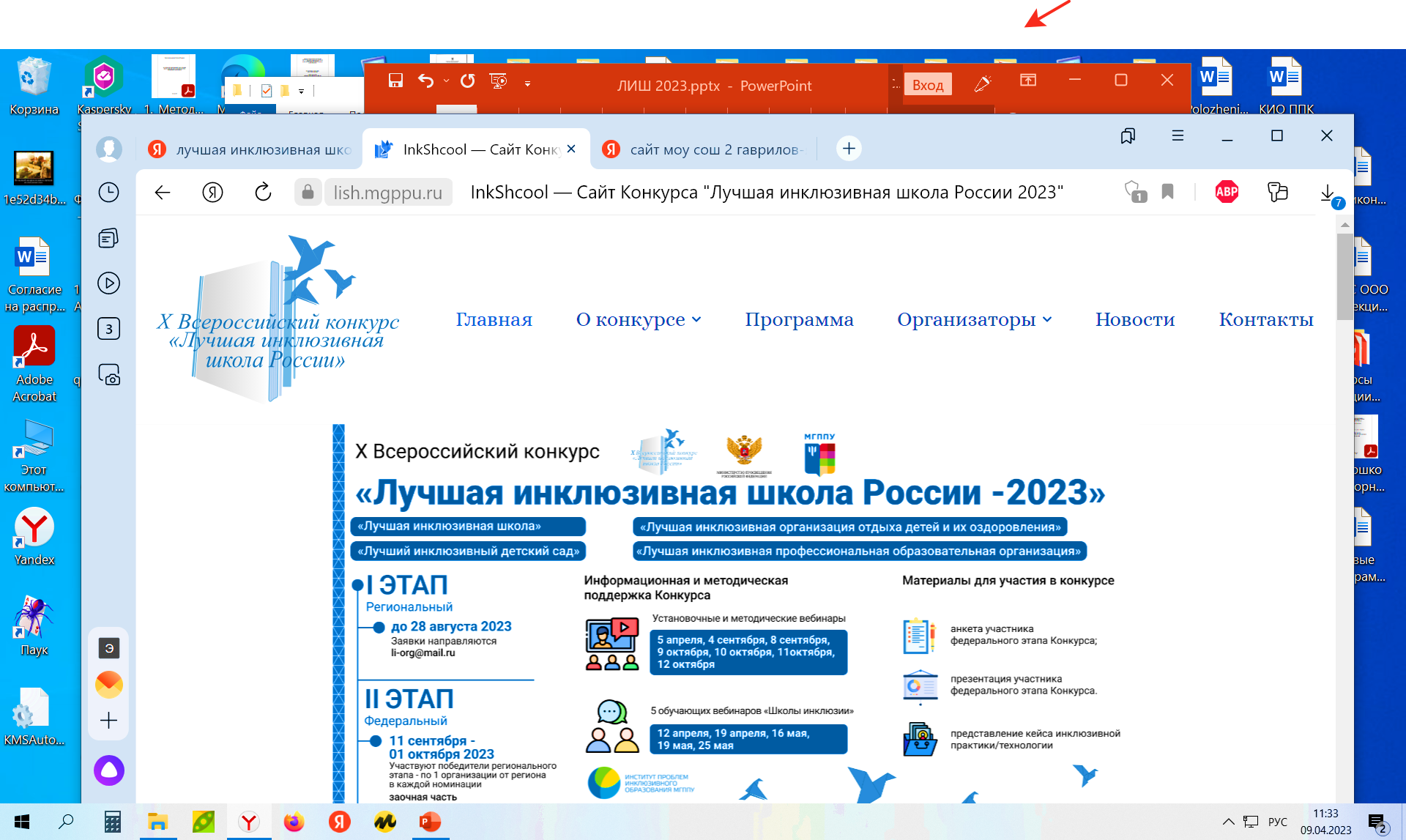 Приглашаем вас
принять участие в конкурсе!